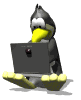 Бессоюзные сложные предложения
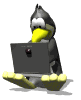 Блиц-опрос:
Какие предложения называются бессоюзными?
Какие знаки разделяют части бессоюзного сложного предложения?
В каких случаях ставится запятая?
Когда ставится двоеточие в БСП?
Когда ставится тире в БСП?
Прочитайте схемы предложений:
(Если…) , [ то…        ].
[…так + глаг.] , (          …).
[-  = ] , а  [ - = ].
[ - = ] , и [ = ] , и [ = ].
[ - , ( в который  - = ), =  ].
[    ]  :  [ причина ].
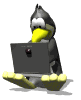 Расставьте недостающие знаки препинания и произведите синтаксический разбор предложения.
1 вариант
Под окном и в саду зашумели птицы туман ушёл из сада всё вокруг озарилось весенним светом точно улыбкой.
2 вариант
Мы не можем ждать милостей от природы взять их у неё наша задача.
Начертить схемы предложений
Воздух чист и прозрачен  трава блестит изумрудами.
Колосья тихо бьют вас по лицу  васильки  цепляясь за ноги мешают идти  перепела кричат кругом  нарушая безмолвие.
Он поднял глаза  маленькое облачко неприметно неслось по небу.
Я доверяю любящим  они великодушны.
Я помню чудное мгновенье  передо мной явилась ты.
Ехал сюда  рожь начинала желтеть.
Нравится рисовать  рисуй на здоровье.
Не было возможности уйти незаметно  он вышел открыто.
Посмотрит  рублем подарит.
Смелые побеждают  трусливые погибают.
Хвалы приманчивы  их желают все. 

Не отвлекайтесь  опасность потерять пунктуационный знак очень велика.